WPA process
04/12/2024
Dialogue methods- The funnel model
04/12/2024
[Speaker Notes: The tool is particularly useful among academic staff or groups with a low level of psychological safety]
The double-diamond method
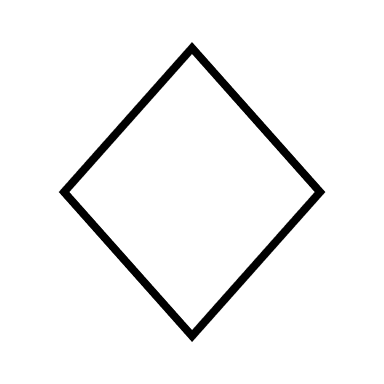 Analysis phase
Solution phase
04/12/2024
[Speaker Notes: The method is designed to ensure that the dialogue and discussion of the working environment is a holistic reflection. 

The first diamond is about opening up to possible explanations for a health and safety challenge and then narrowing down a prioritisation of topics to be addressed in the second diamond. The diamond illustrates one phase of the dialogue: the analysis phase. This is where we unfold possible causes (the immediate and underlying causes) of a health and safety challenge. The phase can be divided into a first part and second part, and different tools can be used to kickstart the dialogue and to limit it towards the solution phase. 

The second diamond is about opening up to possible solutions to the challenge (or efforts to preserve/develop what works well). This diamond illustrates another phase of the dialogue: the idea generation/solution phase. 
The phase begins by starting with your priorities and unfolding possible solutions in the dialogue, based on the reasons identified in the first phase. Again, you can work in two parts. The first part of the second diamond is about being open to possibilities, while the second part of the diamond is about prioritising actions/solutions. 

The dotted line illustrates that the process is open and not concluded between the first and second diamond. After the second diamond, the dashed line illustrates that another diamond can be inserted at this stage in the dialogue, or that there will be a follow-up phase later in the process where efforts are evaluated with the employees.]
Framework for group conversations – preparation
Before the meeting, everyone has been given access to the results of the WPA
Questions to work on are set up in advance
Introduce the participants to today’s programme
Facilitate discussions with employees using the double diamond method (see the model described in the next slide).
Remember to have planned the further WPA process and inform the employees about the plan.
Questions
04/12/2024
[Speaker Notes: The funnel model is good for bringing many perspectives into play equally.

Questions should be prepared in advance so that participants are aware of what will be discussed.

It is up to the health and safety group and management to organise the specific process locally, including the questions to be addressed.]
Facilitating dialogue- funnel model
First diamond
Questions [suggestions]: 
What results are we happy with that show our strengths? What could explain this?
What results indicate that action is needed? What could explain this?
What do we want to preserve in the working environment?
What would we like to change in the working environment?

First, work individually on reflecting on the questions one at a time.
The participants then sit together in pairs and discuss their perspectives. Afterwards, the 4 participants get together and discuss the teams’ reflections.
The groups conclude their dialogue by prioritising the 3 key inputs and sharing them in the plenary session.

The manager/AMG makes sure that the groups' inputs are prioritised in the plenary session.
Questions
04/12/2024
Facilitating dialogue- funnel model
Second diamond
Questions [suggestions]: 
What ideas do we have for initiatives? 
What can I do? What can we do? What can management do?
How will the action(s) happen, who is involved and who follows up?

First, work individually on reflecting on the questions one at a time.
The participants then sit together in pairs and discuss their perspectives. Afterwards, the 4 participants get together and discuss the teams’ reflections.
The groups conclude their dialogue by prioritising the 3 key actions and sharing them in the plenary session.

The manager/AMG makes sure that the groups' inputs are prioritised in the plenary session.
Questions
04/12/2024
Example of funnel model planning
Form for preparation
Sample script
[Speaker Notes: The following example is developed from group conversation model 1, with IGLO added in the second diamond.]
Preparation
It is important to have a good and well-considered reflection. Consider the following:

How large groups of employees should participate in the same dialogue? 

How should participants be positioned in the room? 

How does the health and safety group apply knowledge gained from the dialogue in the further process?

What is the health and safety group’s plan for the further process after the dialogue meeting and how/when will the employees be involved?
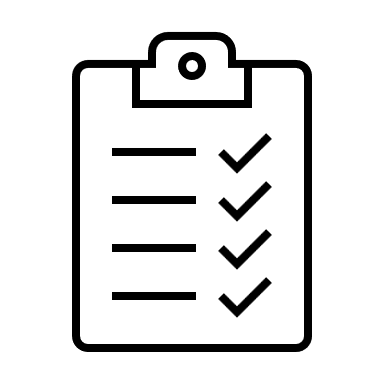 04/12/2024
[Speaker Notes: In the funnel model, the framework is such that it minimises the possibility of identifying individual perspectives when reaching the plenary summary. However, it might be worth considering how many participants to invite per dialogue meeting and how to place them in the room, either randomly or strategically placed to foster a dynamic dialogue. What creates the best conditions for good dialogues? 

If the WPA results warrant caution, e.g. in dialogues about more sensitive topics such as management, offensive actions, etc. Or if psychological safety is low, knowing their dialogue buddy in advance can create a sense of security. 

It can be beneficial to supplement the dialogues with writing – both to give AMG material for their further work and to create a common conclusion for the participants in the groups. 

A transparent process is important for employee engagement. Therefore, it is important that the health and safety group informs employees about their plan and pays attention to how employees are involved in the process and in the execution of actions.]
SAMPLE script for the dialogue meeting – first diamond
04/12/2024
SAMPLE script for the dialogue meeting – second diamond
04/12/2024
Information about the WPA and Well-Being Survey at SDUwww.sdunet.dk/apvtrivsel
11
04/12/2024